5th Joint International Symposium on                                                                    Deformation Monitoring                                                                              20 -22 June 2022                                                                                                     Polytechnic City of Innovation, Valencia, Spain                                                    jisdm2022.webs.upv.es
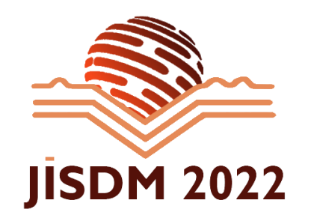 Type here the title of the submission
First Name Last Name1, First Name Last Name2, First Name Last Name3
1Enter author affiliation,2Enter author affiliation, 3Enter author affiliation
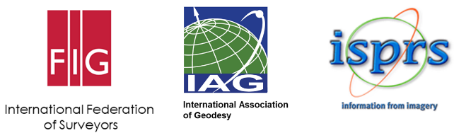 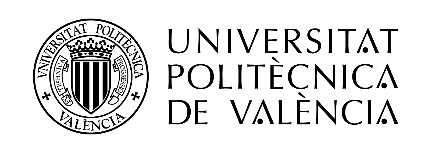 2
5th Joint International Symposium on Deformation Monitoring                                                                                                    20 -22 June 2022                                                                                                                                                                                                                                       Polytechnic City of Innovation, Valencia, Spain
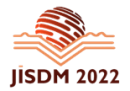 3
5th Joint International Symposium on Deformation Monitoring                                                                                                    20 -22 June 2022                                                                                                                                                                                                                                       Polytechnic City of Innovation, Valencia, Spain
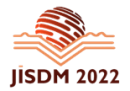